Applying the Laplace transform to                      yields


    where we used 


    Note here, H(x) denotes the unit step function which implies that we only need
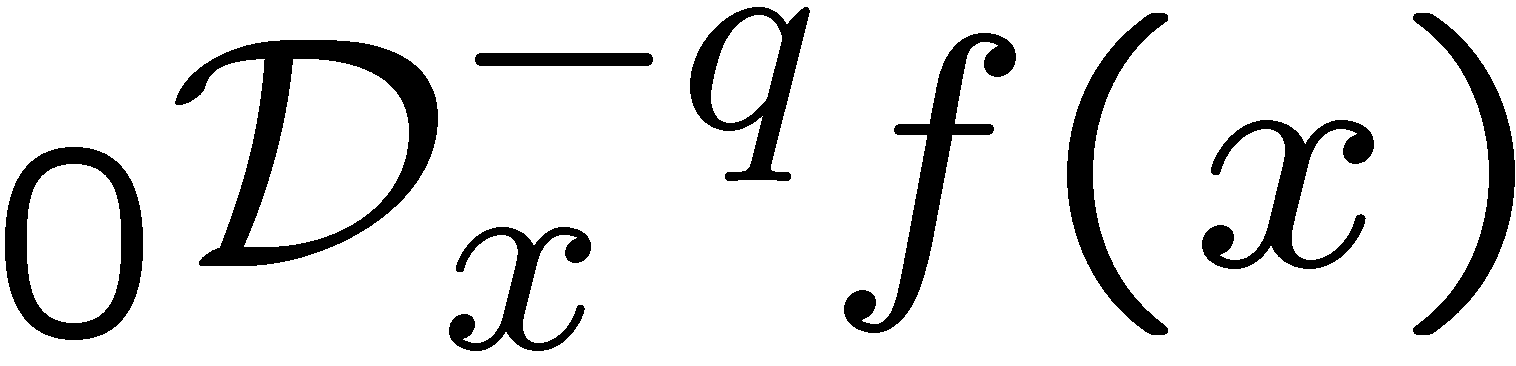 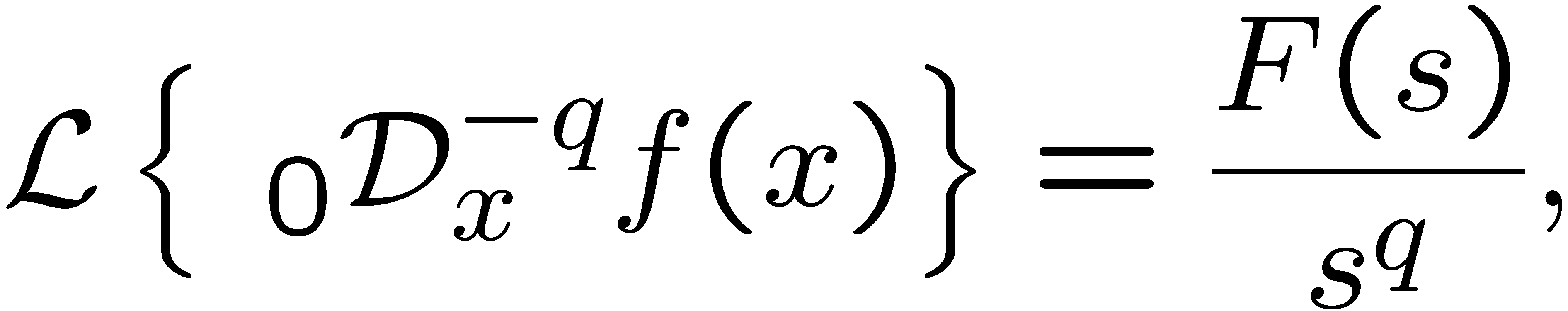 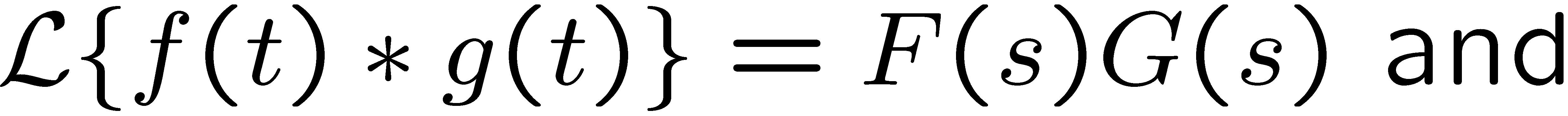 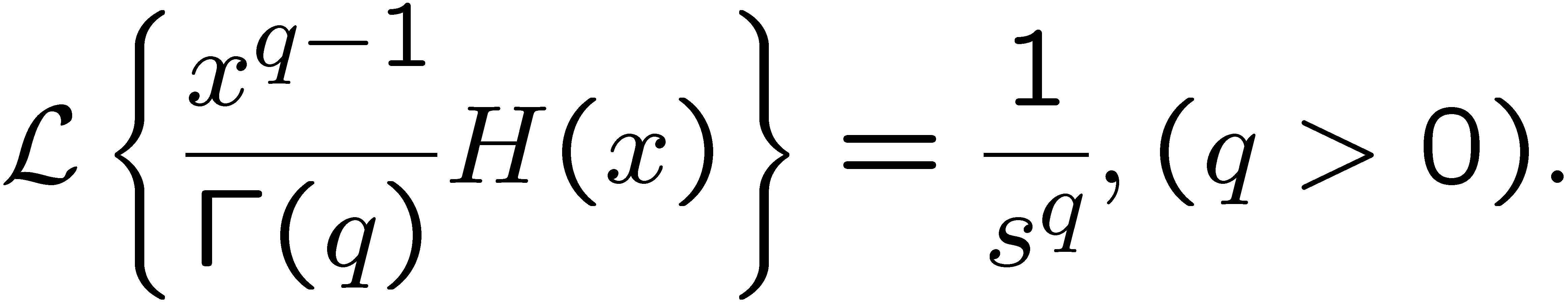 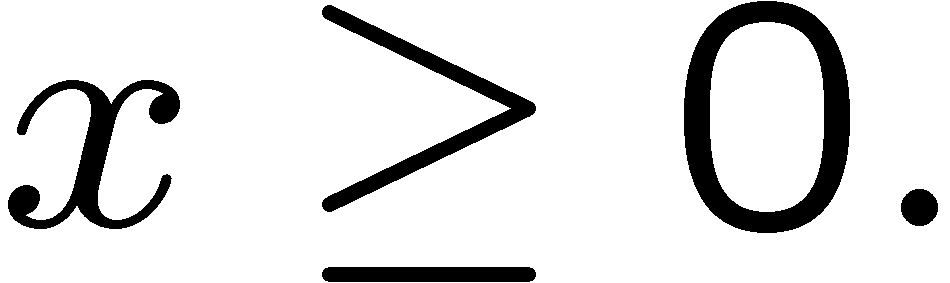